People living with disabilities
Learning objectives
Distinguish between health and quality of life 
Portray with a diagram the spectrum of health
Develop an understanding to the concept of disability
Recognize that the term “handicap” doesn’t exist anymore
Compare between the medical model and social model of disability 
Explain the strengths of the ICF in mapping disabilities, prevention and interventions
Distinguish between capacity and performance 
State the main health conditions associated with disability 
List the disabling barriers
Outline the interventions for prevention of disabilities and rehabilitation
Give an account on CBR
Definition of health
“State of complete physical, mental, and social well-being, not merely the absence of disease or infirmity"(WHO, 1948). In recent years, this statement has been amplified to include the ability to lead a "socially and economically productive life”
Dimensions of health
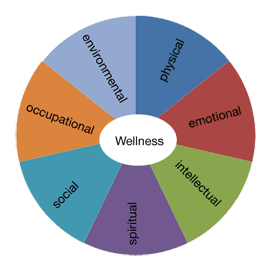 Dimensions of health
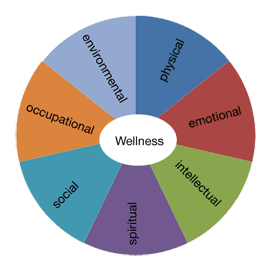 RIGHT BASED APPROACH TO HEALTH
[Speaker Notes: Right versus need for health]
Health – Disease spectrum
Quality of life
“Individual's PERCEPTION OF THEIR POSITION in life in the context of the culture and value systems in which they live and in relation to their goals, expectations, standards and concerns.” (WHO)
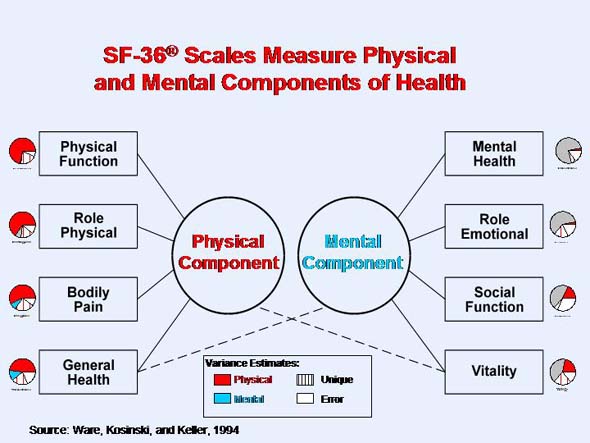 QUALITY OF LIFE
8
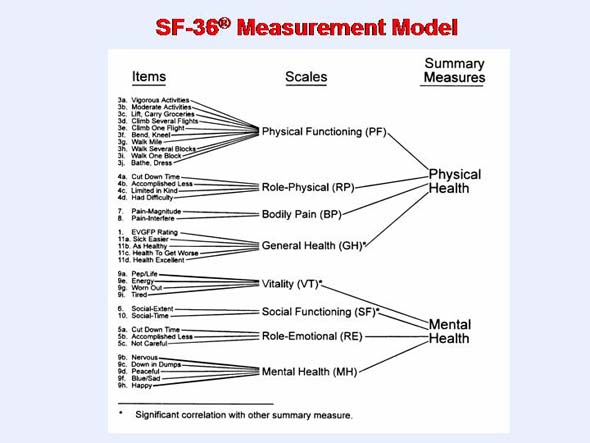 Summary - 1
A single definition of health referring to the level of health that people and nations strives to achieve
Health is multidimensional
People are moving across the spectrum of health
Health is a right and not a need
Quality of life is a subjective state and should be considered
OVERVIEW OF DISABILITIES
Disability
A long-term physical, mental, intellectual, or sensory impairment which in interaction with various barriers may hinder their full and effective participation in society on an equal basis with others.
Magnitude of disability - Global
Nearly 10% of the world’s population lives with disabilities (650 millions)
80% of persons with disabilities live in developing countries
Nearly 200 million children are living with disability 
In any population at least 2.5% of children below the age of 15 years have an overt moderate to severe degree of physical or intellectual impairment and an additional 8% are expected to have learning or behavioral difficulties or a combination of both learning and behavioral difficulties
Expected increase in the number of persons with disabilities as a result of population growth, the advances in medical technology and the ageing process. 
In countries with life expectancies exceeding 70 years, individuals spend on average 8 years or 11.5% of their life span living with disabilities
World Report on Disabilities, 2011
Magnitude of disability - KSA
It is estimated that 3.73% of the population has functional disabilities which limit their independence.
Data from national census  indicates that approximately 135,000 or nearly 0.8% of the total Saudi population has disability. 
The main causes of disabilities are cerebral palsy and developmental delay followed by road traffic accident. 
The main care gaps are low access to poor families, low service coverage, and low quality of services in public agencies.
Al Jadid M. Disability in Saudi Arabia. Saudi Med J 2013; 34 (5): 453-60
Persons living with disability
The needs of persons living with disabilities have been recognized more than three decades ago. 
1981: 		 	Declared by the UN as the “International Year of 			Disabled Persons”  with the theme of “full 				participation and equality” 
1983 – 1993:	 	“International Decade of Disabled Persons”
2007: 			“Convention on the Rights of Persons with 				Disabilities”, a legally binding document by 				international law.
Persons living with disability - KSA
(1987) the legislation of disability (LD) passed as the first legislation for people with disabilities in KSA with provision to warrant equal rights 
(2000) the disability code was passed by the Saudi government to pledge that people with disabilities have access to free and appropriate medical, psychological, social, educational, and rehabilitation services through public agencies.
OCCURANCE OF DISABILITIES
Disability
A long-term physical, mental, intellectual, or sensory impairment which in interaction with various barriers may hinder their full and effective participation in society on an equal basis with others.
Development of disability
Disease 		    Departure from health

Impairment 	    loss/damage of a body part or 
			     aberration of physiological functions


Disability 		    Inability to carry out function or activity


Handicap 		    limitation of person’s role
Handicap
“ Reduction in person’s capacity to fulfill a social role as a consequence of an impairment, inadequate training for the role, or other circumstances”. 

Applied to children, the term usually refers to: “the presence of an impairment or other circumstances that are likely to interfere with normal growth and development or with the capacity to learn.”
Medical model of disability
New approach to disability
IMPAIRMENT IS THE BARRIER
MEDICAL MODEL
COMMUNITY ATTITUDES
STRUCTURES OF THE SOCIETY ARE THE BARRIERS
ENVIRONMENTAL BARRIERS
SOCIAL MODEL
INSTITUTIONAL BARRIERS
Activities
(Limitation)
Body function & structure  (Impairment)
Participation
(Restriction)
Environmental Factors
Personal Factors
International Classification Of Functioning, Disability & Health (ICF)
ACTION
Health Condition (disorder/disease)
The International Classification of Functioning, Disability and Health (ICF)
Source: Mont D. Measuring disability prevalence. World Bank Special Protection No. 0706, 2007
ACTION
Summary - 2
Disability is the consequence of an impairment caused by a health problem
Handicap is the result of the barriers imposed on the disable; handicapped doesn’t exist under the social model
ESTIMATION AND CLASSIFICATION  OF DISABILITIES
Activities
(Limitation)
Body function & structure  (Impairment)
Participation
(Restriction)
Environmental Factors
Personal Factors
International Classification Of Functioning, Disability & Health (ICF)
ACTION
Health Condition (disorder/disease)
The International Classification of Functioning, Disability and Health (ICF)
Source: Mont D. Measuring disability prevalence. World Bank Special Protection No. 0706, 2007
ACTION
International Classification Of Functioning, Disability & Health (ICF)
Activity limitations 
	Refers to the difficulties in executing activities such as  walking, eating, taking transport, counting money

Participation restrictions 
	Limitation or lack of involvement in any area of life such as education, gainful employment, spending leisure time.
ICF – Estimation of disabilities
A shift from “impairment” approach to a “difficulties in functioning” approach
ICF- Estimation of disabilities: Core questions
Do you have difficulty seeing, even if wearing glasses?
Do you have difficulty hearing, even if using a hearing aid?
Do you have difficulty walking or climbing steps?
Do you have difficulty remembering or concentrating?
Do you have difficulty with self-care, such as washing all over or dressing?
Using your usual (customary) language, do you have difficulty communicating (for example, understanding or being understood by others)?
ICF- Estimation of disabilities: Response and scoring
Scoring: composite
Range is 0 – 100
Score of 40= significant difficulties 
Score of 50= very significant difficulties
Core domain
Seeing 
Hearing 
Mobility
Cognition
Self-care
Communication
Response:  Self report
No difficulties 
Mild difficulties
Moderate difficulties 
Severe difficulties 
Extreme difficulties
ICF – Estimation of disabilities: Further details
ICF determines 
The FUNCTION in which difficulties are experienced
The body STRUCTURE affected 
Restriction in ACTIVITIES and PARTICIPATION 
Contributing ENVIRONMENTAL factors
ICF – Estimation of disabilities: Further details
Function 
Mental 
Sensory and Pain
Voice and Speech 
Cardiovascular, Haematological, Immunological and Respiratory Systems
Digestive, Metabolic, Endocrine Systems
Genitourinary and Reproductive 
Neuromusculoskeletal and Movement-Related
Functions of the Skin and Related Structures
ICF – Estimation of disabilities: Further details
Structure 
Structure of the Nervous System
The Eye, Ear and Related Structures
Structures Involved in Voice and Speech
Structure of the Cardiovascular, Immunological and Respiratory Systems
Structures Related to the Digestive, Metabolic and Endocrine Systems
Structure Related to Genitourinary and Reproductive Systems
Structure Related to Movement
Skin and Related Structures
ICF – Estimation of disabilities: Further details
Activities and participation 
Learning and Applying Knowledge
General Tasks and Demands
Communication
Mobility
Self Care
Domestic Life
Interpersonal Interactions and Relationships
Major Life Areas
Community, Social and Civic Life
ICF – Estimation of disabilities: Further details
Environmental factors
Products and Technology
Natural Environment and Human-Made Changes to Environment
Support and Relationships Attitudes
Services, Systems and Policies
ICF – Estimation of disabilities: Further details
Environmental factors: capacity versus performance 

Capacity indicates what a person can do in a standardized environment, often a clinical setting, without the barriers or facilitators of the person’s usual environment;
Performance indicates what a person does in the current or usual environment, with all barriers and facilitators in place
Health conditions associated with disability
Infectious diseases
HIV/AIDS
Malaria 
Poliomyelitis
Leprosy
Trachoma
Non-communicable diseases
Diabetes
Cardiovascular
Mental disorders
Cancers
Respiratory illnesses
Children
learning disabilities (associated with autism, attention deficit)
Hearing problems
 Vision disorders
Speech problems
Dyslexia
Cerebral palsy
Arthritis and back pain
Injuries
Health conditions associated with disability
Primary
Starting problem

Reason for impairment, activity limitations, or participation
Co-morbidity
Unrelated condition 

Results in difficulties in managing and aggravation of disability
Secondary
Developed as a result of the primary 

Results in reducing functioning, lower quality of life, increase health care cost, and pre-mature death
ICF – Estimation of disabilities: Examples
ICF – Estimation of disabilities: Examples for intervention and prevention
Summary - 3
ICF 
Universal tool for classification and reporting of disabilities 
It is a shift from cause to impact
It is based on the perception of individual functioning or disability as a dynamic interaction between health status, personal factors, environmental condition and will have an impact on disability policy and services
Basis for intervention and prevention
DISABLING BARRIERS AND THEIR EFFECTS
Disabling barriers
Inadequate policies and standards which does not consider the needs of people with disabilities, or existing policies and standards are not enforced. 
Insufficient funding for implementation of policies and plans
Negative attitudes leading to rejection and marginalization
Specialized services: availability, accessibility and quality
Lack of accessibility to transport and information system (sign language)
Lack of consultation and involvement of persons with disability
Lack of statistics = persons with disabilities are not seen
Effects of disabling barriers
Poor health outcomes (preventable secondary and co-morbid conditions)
Low education attainment 
Lower economic participation 
Higher rates of poverty 
Higher rates of dependency and restricted participation
ADDRESSING DISABILITIES
Prevention of disabilities
Major interventions provided by general services for prevention of childhood disabilities 

Pre-marital genetic counseling (hereditary conditions)
Maternal and neonatal care  (ante-natal and natal events)
Screening of neonates for hypothyroidism (cretinism – preventable cause of mental disability)
Expanded program on immunization 
School services (growth monitoring and medical evaluation)
Primary prevention of disabilities entails all interventions required for the prevention of underlying health problems
ICF – Estimation of disabilities: Examples for intervention and prevention
Rehabilitation
Prevent activity limitation   =======  Rehabilitation
Outcome of rehabilitation
Prevention of the loss of function 
Slowing the rate of loss of function 
Improvement or restoration of function 
Compensation for lost function 
Maintenance of current function
Rehabilitation Services - KSA
(1960’S) Modern medical rehabilitation following an outbreak of poliomyelitis with many victims, mainly children.
(1970’s) the government availed some prosthesis and orthotic centers in some of the MOH hospitals. 
(1980’s) the Ministry of Defense and Aviation (MODA) commissioned many medical rehabilitation centers within the Military Hospitals. 
(1980’s) Some private hospitals also allocated some rehabilitation beds for people who sustained work related disability and were insured by general organization for social insurance. 
(21st century) rehabilitation centers were opened in few of the MOH hospitals. In addition, there have been some private for non-profit centers, which opened, including Sultan Bin Abdulaziz Humanitarian City
(Present)  many rehabilitation hospitals/ centers, mainly in large cities, such as Rehabilitation Unit of Prince Sultan Military Medical City of Riyadh, Rehabilitation Unit of King Abdulaziz Medical City, National Guard (Riyadh), Rehabilitation Hospital of King Fahad Medical City (Riyadh), King Saud Medical Complex, Rehabilitation Hospital of Al-Hada Military Hospital (Taif ) and Riyadh Care Hospital (Private), and Abdulatif Jameel Rehabilitation Center (Jeddah). 
(Present) Disabled Children Association has 7 centers and provides medical, social, and vocational services for children.
(Present) most of MOH hospitals in different regions of KSA have Medical Rehabilitation Department. Their services are mainly physiotherapy for outpatients.
Al Jadid M. Disability in Saudi Arabia. Saudi Med J 2013; 34 (5): 453-60
Addressing barriers to participation restriction
Rehabilitation:  Building capacity of persons with disabilities 
Support and assistance: living in a community with provision of assistance services for meeting the needs including day care programs and home support system
Environment: Policies and legislation and interventions for public facilities and transport system to promote participation and decrease dependency and social isolation   
Education: Policies and legislation to complete basic education, inclusion and mainstreaming
Employment: Policies and legislation regarding employment, training for capacity building, inclusion in employment
Addressing barriers to participation restriction
Ministries
Social development, health, education, employment, environmental planning
Non-governmental organizations
Governmental organizations
JOINT RESPONSIBILITY
Community based rehabilitation - Overview
It is a right-based approach (Convention on the Rights of Persons with Disabilities)
A strategy within general community development for rehabilitation 
Intended to address the needs of people living with disabilities and their families 
Implemented in over 90 countries throughout the world 
CBR aims to 
Provide rehabilitation, 
Reduce poverty, 
Equalize opportunities and
Promote the inclusion of persons with disabilities in their communities.
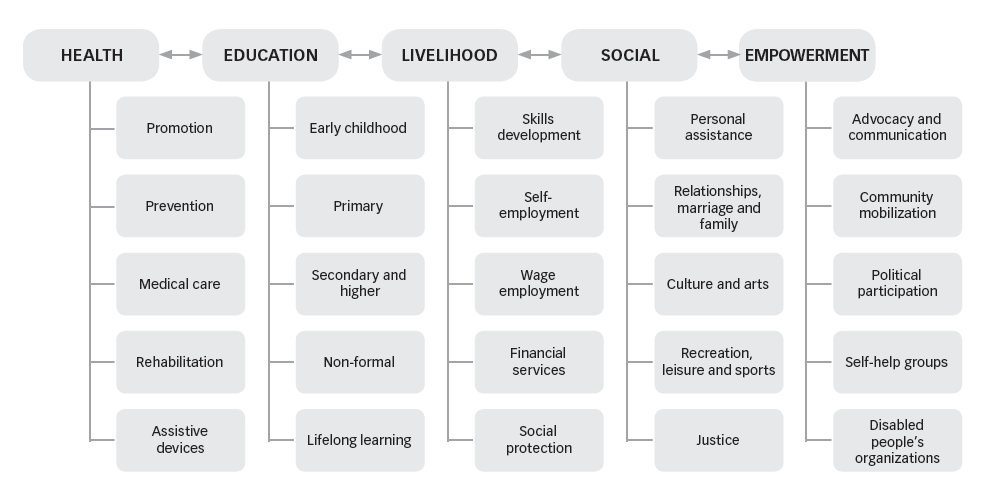 CBR matrix
Link: http://www.who.int/disabilities/cbr/en/
Community based rehabilitation - Overview
The implementation of CBR is multi-sectorial involving people with disabilities, their families, organizations, and communities, and the relevant governmental and non-governmental sectors 

The expected outcomes are to provide health, education, vocational, social, and other services.
Community based rehabilitation – Success story
Succeeded in challenging negative attitudes in rural communities, leading to greater visibility of and participation by people with disabilities
 A three-year project in a disadvantaged community near Allahabad, India, resulted in children with disabilities attending school for the first time, more people with disabilities participating in community forums, and more people bringing their children with disabilities for vaccination and rehabilitation.
Resources
Al Jadid M. Disability in Saudi Arabia. Saudi Med J 2013; 34 (5): 453-60
World Report on Disability. WHO, 2011
The International Classification of Functioning, Disability and Health (WHO, 2002)
Community Based Rehabilitation (http://www.who.int/disabilities/cbr/en/)